9c_Presentation_trial_medication_dispensing_V1.1_03.01.2022
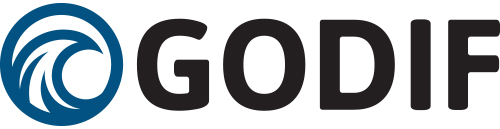 Goal directed fluid removal with furosemide in intensive care patients with fluid overload – A randomised, blinded, placebo-controlled trial (GODIF)Trial medication dispensing
Sine Wichmann(coordinating investigator)
Intensive care unit
Nordsjællands hospital, Hillerød, DK
godif@cric.nu 
www.cric.nu/godif
Trial drug
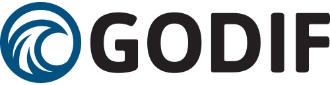 The patient is included in GODIF trial 

You want to get trial drug for your patient

Go to the homepage www.cric.nu/godif/
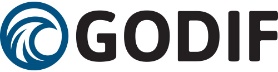 www.cric.nu/godif/
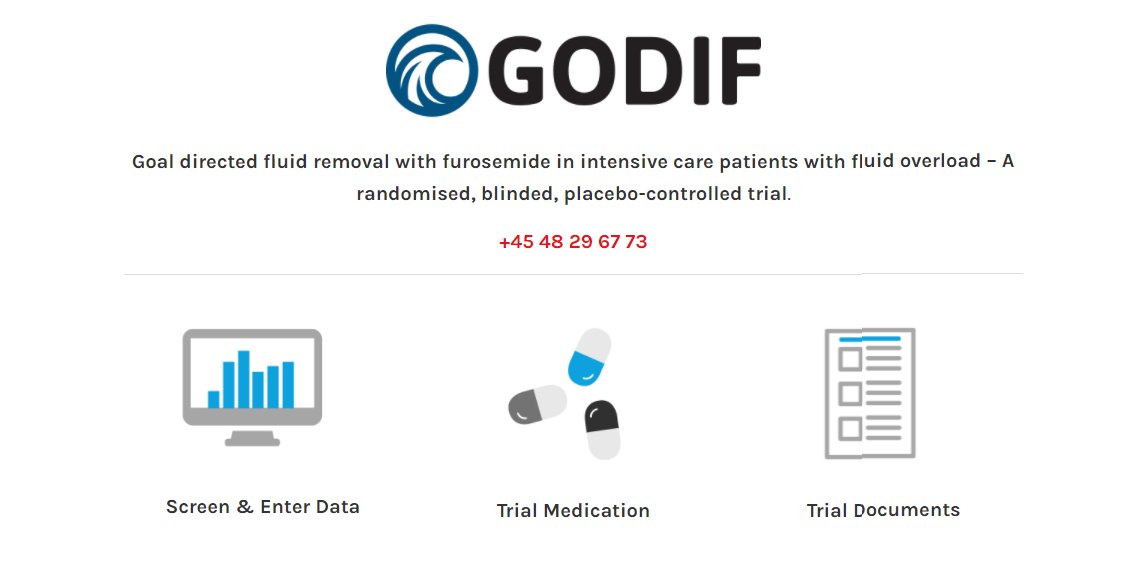 Log in
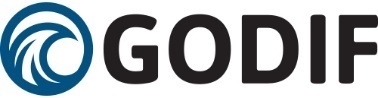 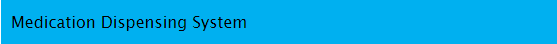 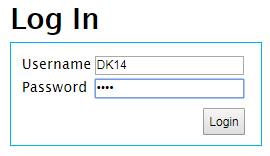 Use the department’s common username and password
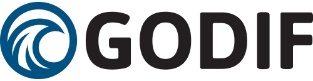 How to get trial drug for your patient
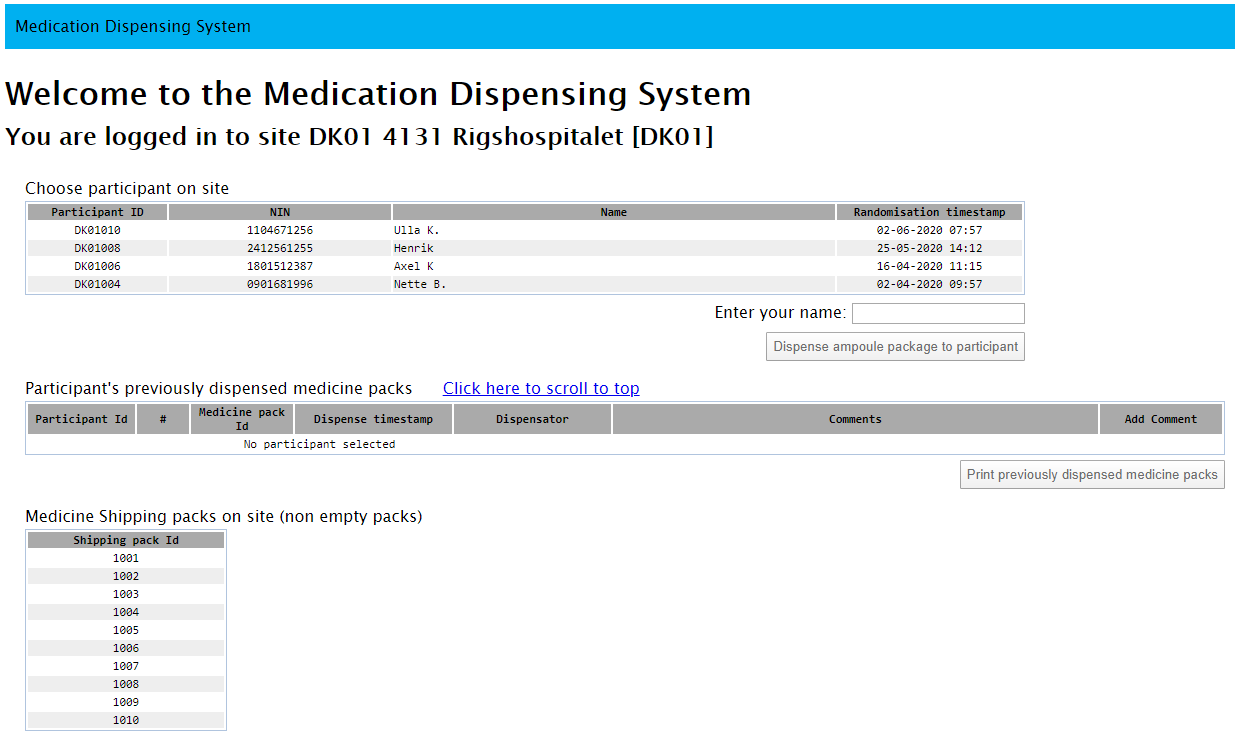 Mark the participant by clicking on the name/ID of your participant
AID-ICU
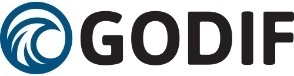 How to get trial drug for your patient
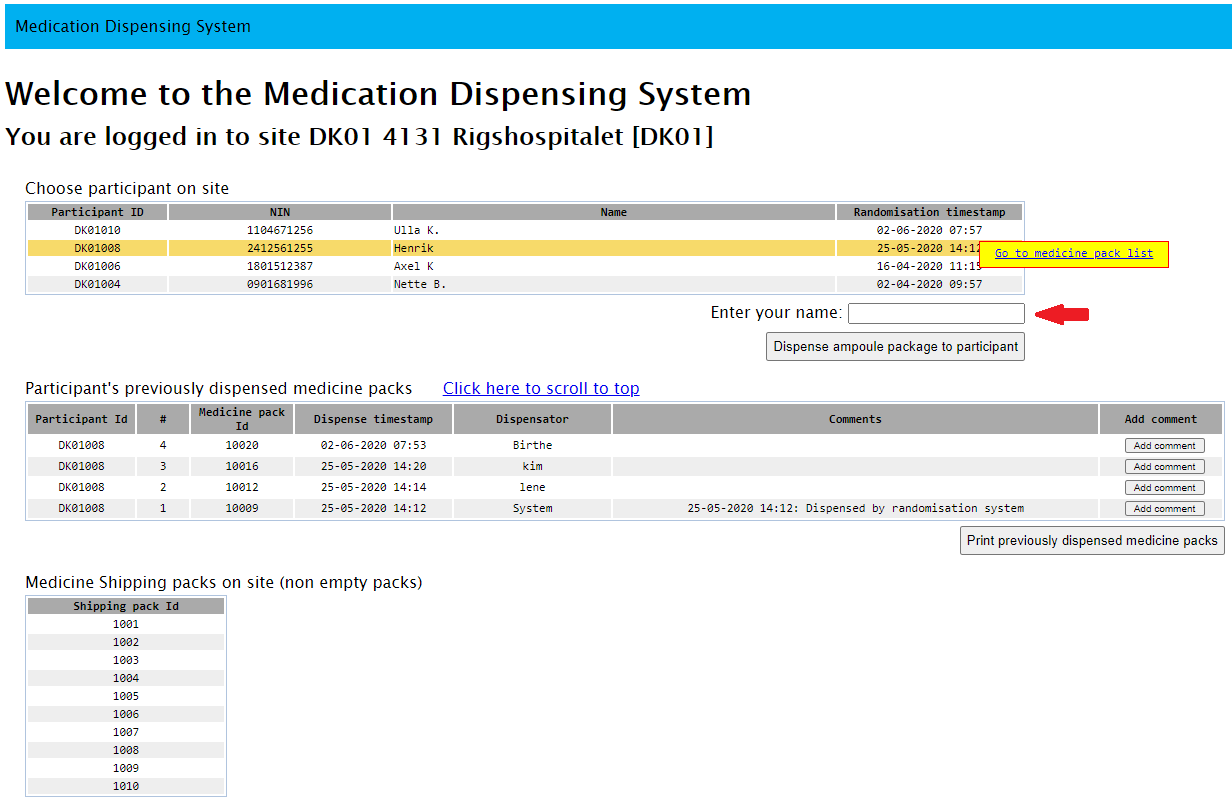 2.       Write your name ind the box
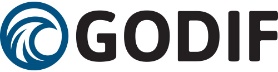 How to get trial drug for your patient
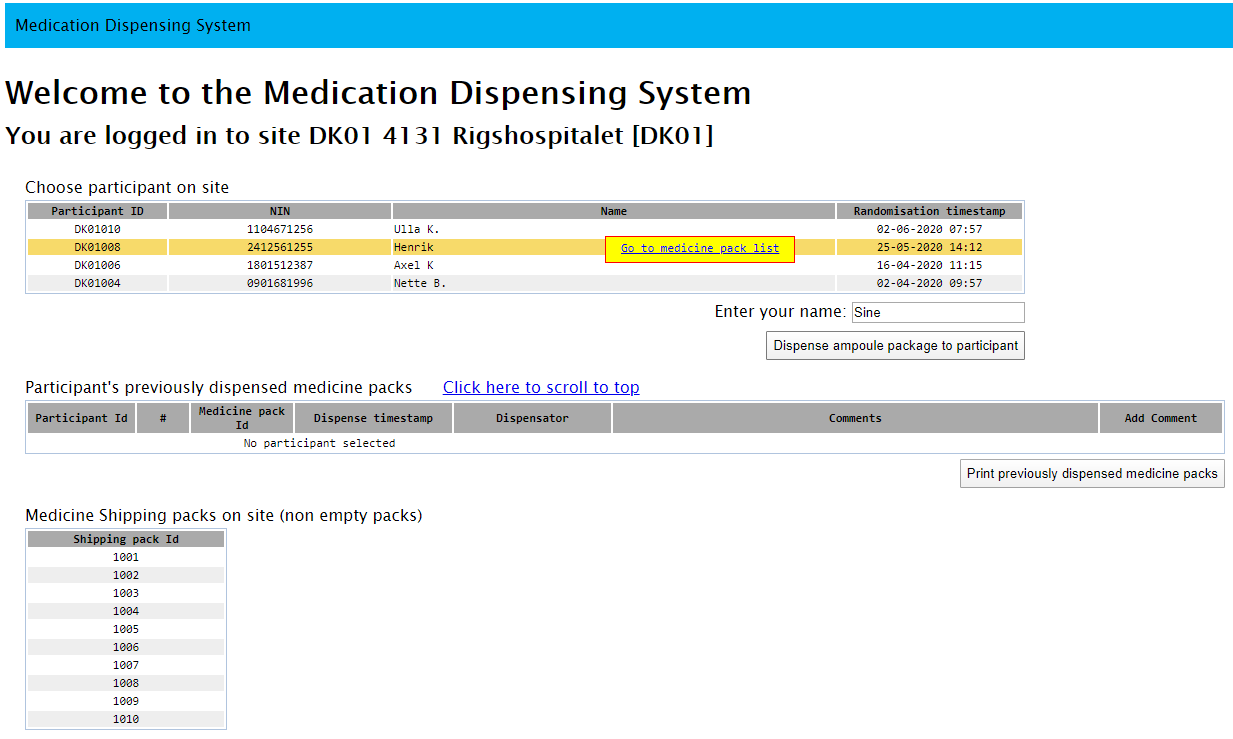 3.      Click ‘Dispense ampoule package to participant’
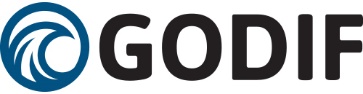 Confirm
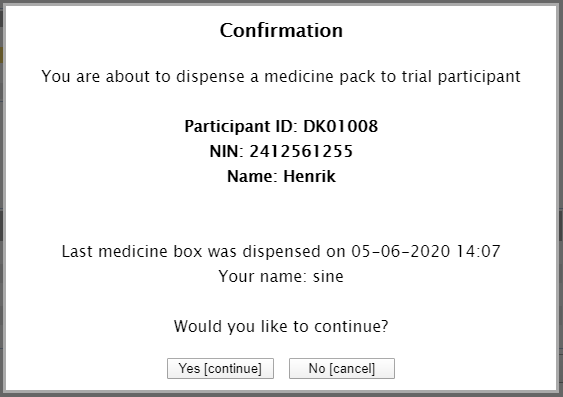 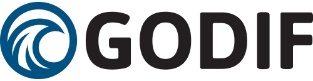 Vial ID of the allocated vial/ampoule
Find the allocated vial/ampoule and administer the trial drug according to protocol
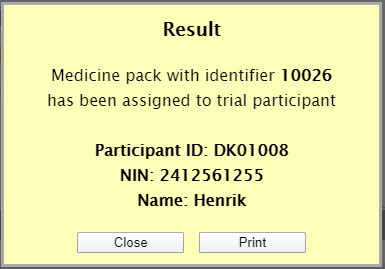 You can print this result with the unique vial ID for the patient (if you need it)
Problem 1
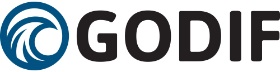 You find an ampoule with GODIF medicine by the computer.

You want to check if the medicine is allocated for your patient.
You can look up all allocated vials/ampoules
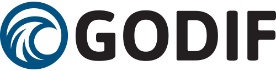 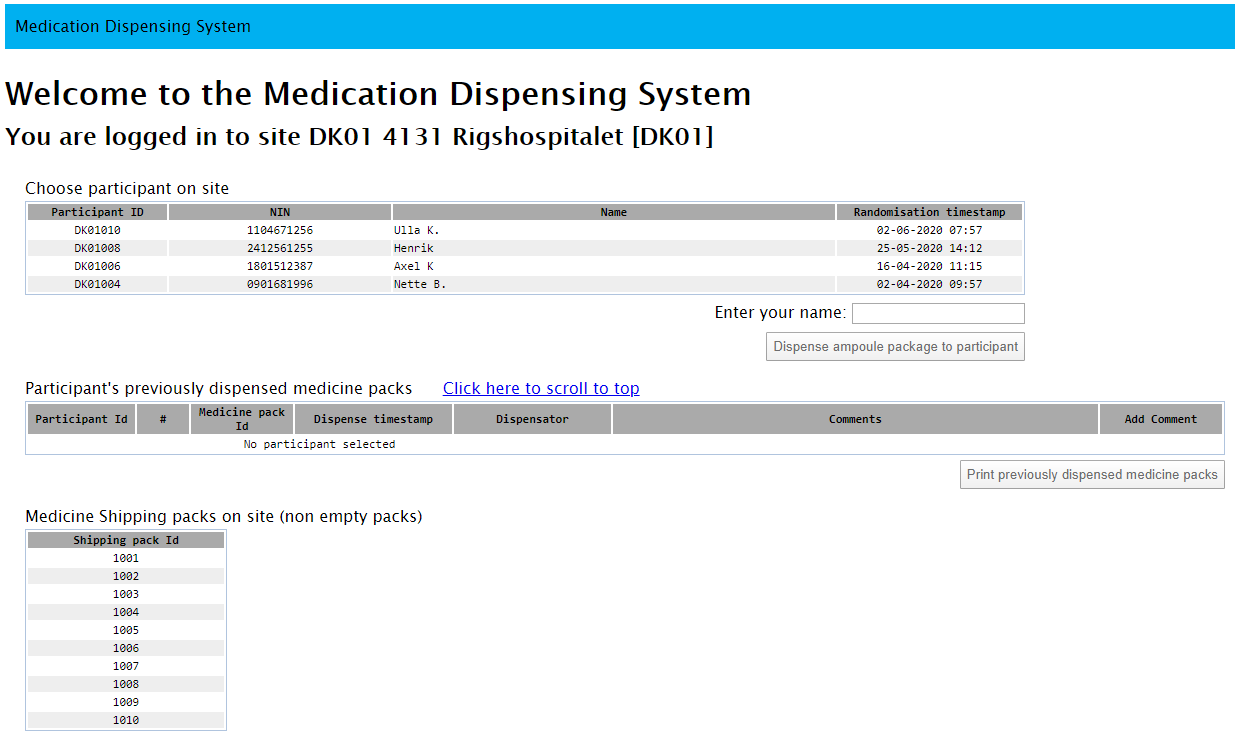 Mark the relevant patient and click on the line
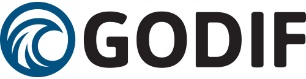 Former allocated ampoules/vials
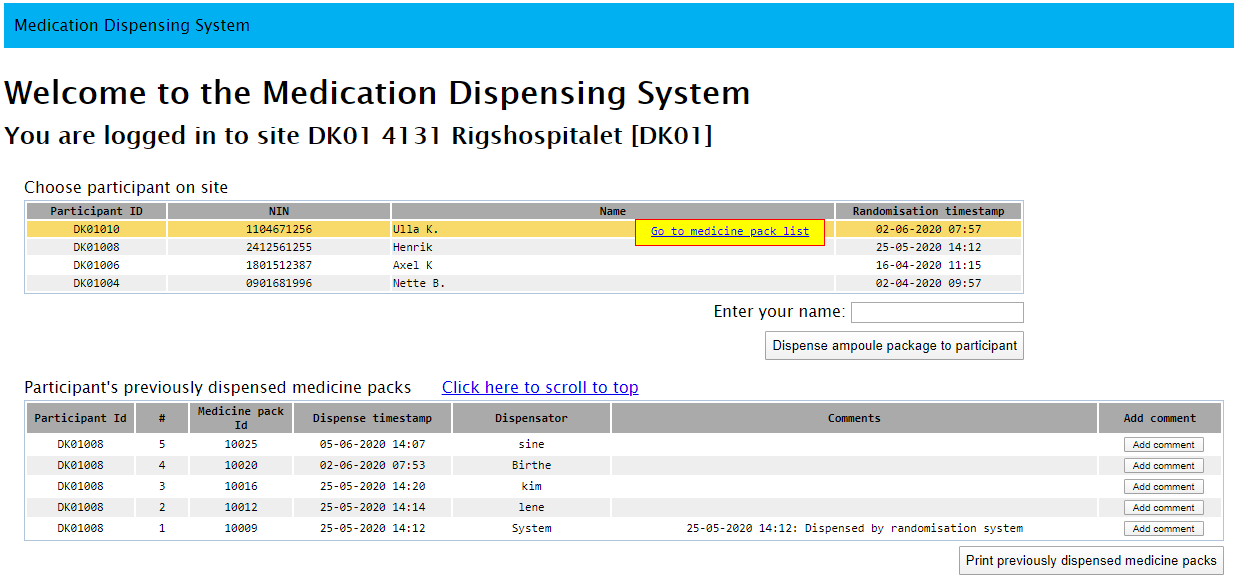 A list of vials/ampoules allocated your patient can be seen in this list below.
You can choose to print the list
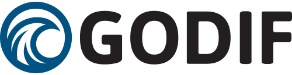 Click ‘Add comment’ if you experience problems
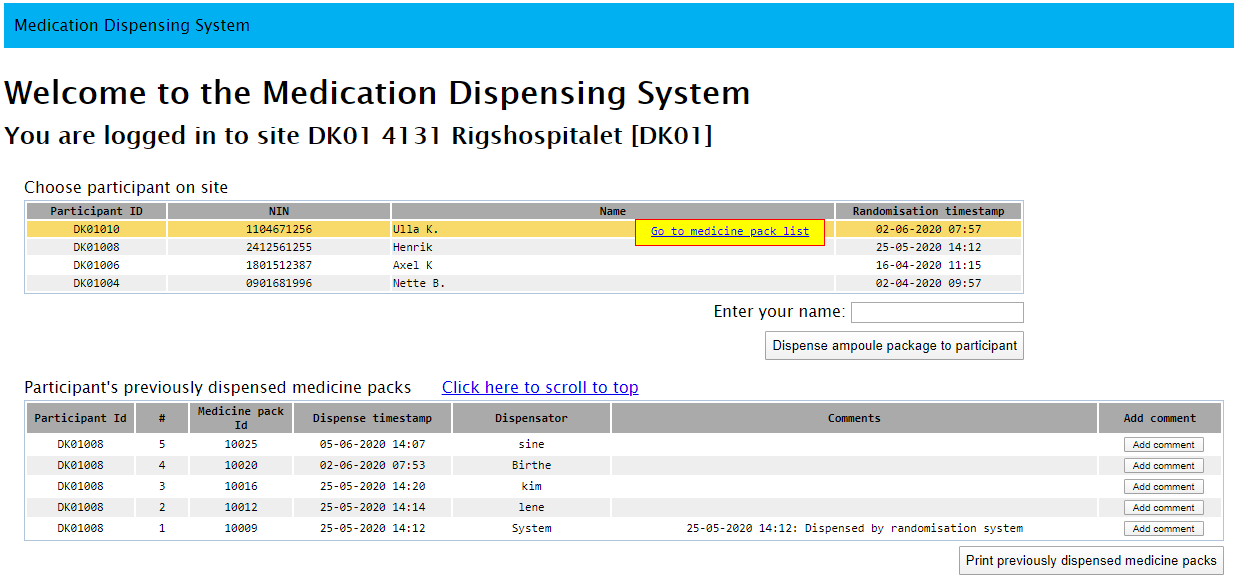 If you experience a problem with an ampoule e.g. one breaks, one cannot be found etc. You can write a comment for the ampoule in question. You can dispense a new ampoule when ever needed.
Summary
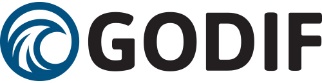 Trial drug must be dispensed online at www.cric.nu/godif/

Log in with your department’s username and password
	 
Mark the patient, write your name, click ”Dispense ampoule package to participant”

When needed more ampoules can be dispensed

Add a comment if you experience a problem